Implementation of HJM
邢子謙 09/18
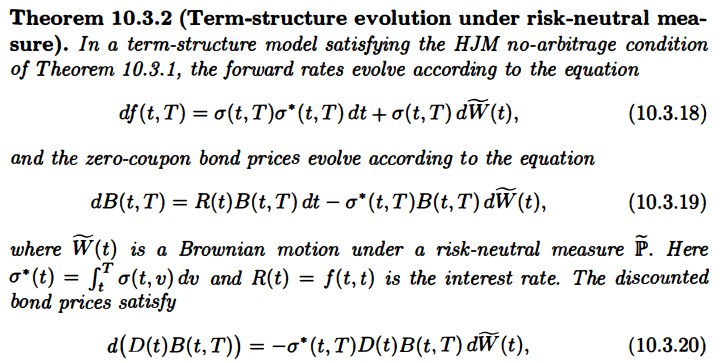 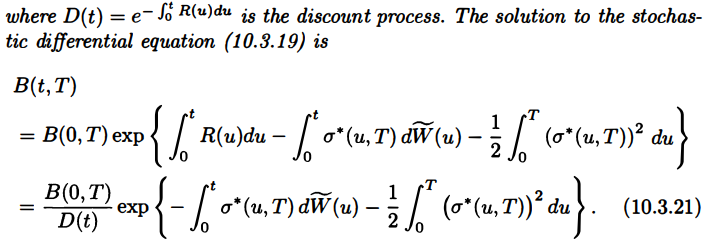 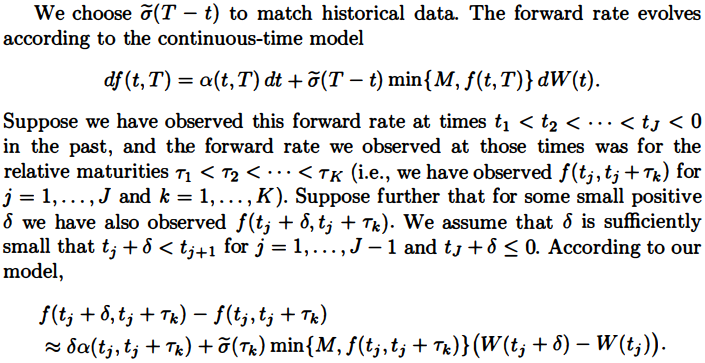 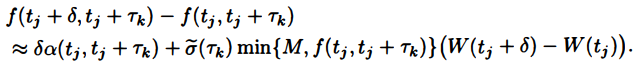 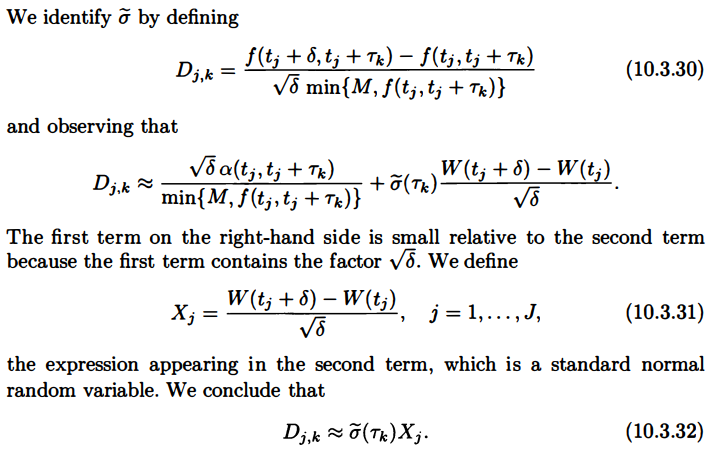 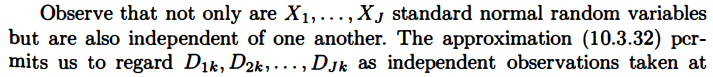 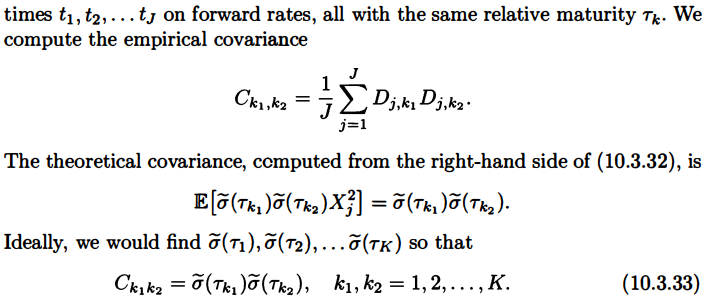 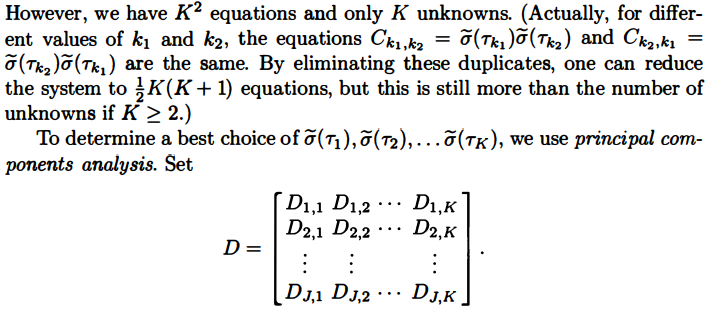 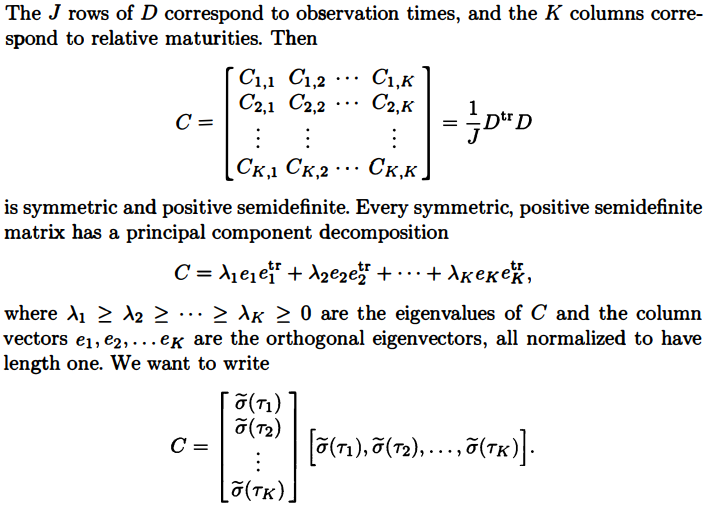 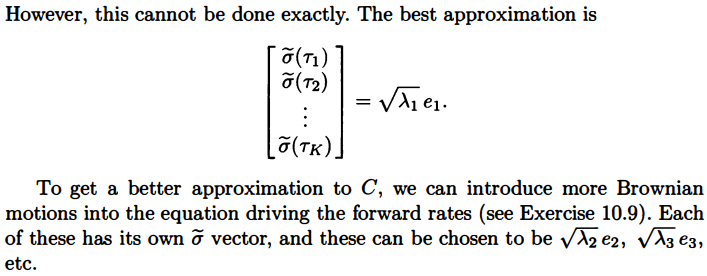 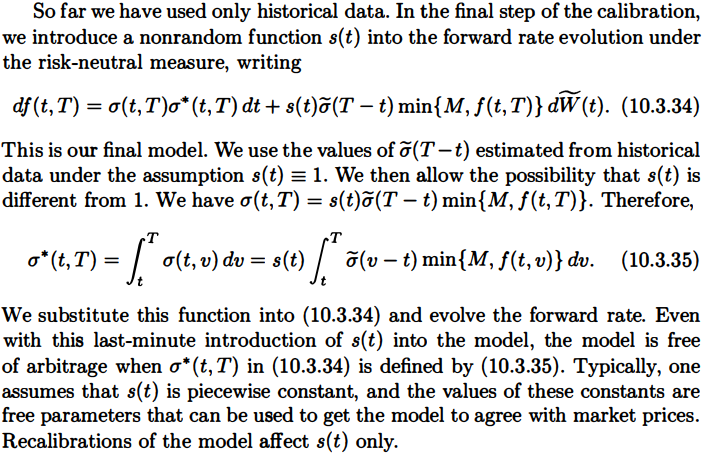